Quadratic Functions
By Houbin Fang
Quadratic Functions
Quadratic Functions
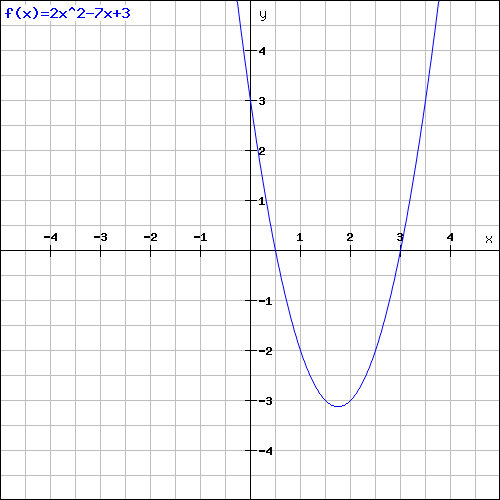 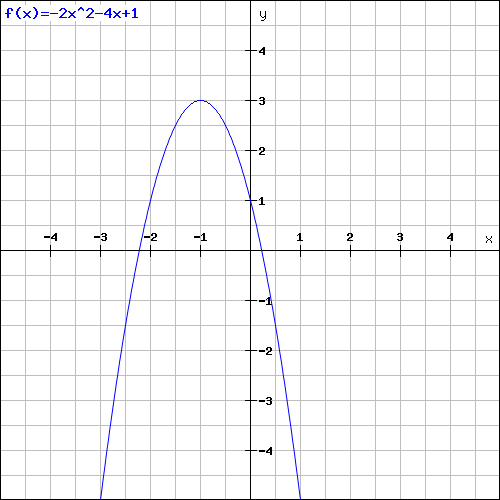 Quadratic Functions
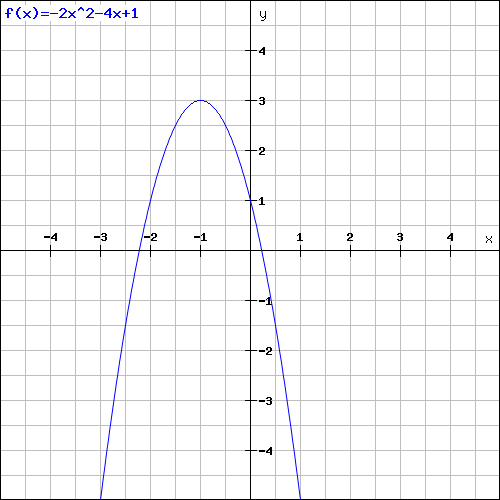 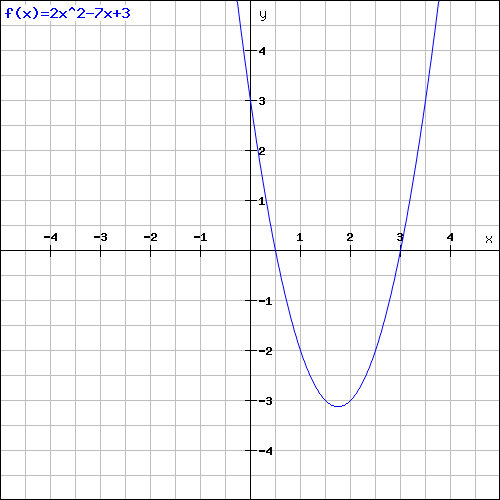 the smallest y-coordinate a > 0 
the largest y-coordinate a < 0
minimum or maximum: vertex
Quadratic Functions
The axis of symmetry 
the two portions of the graph will match up.
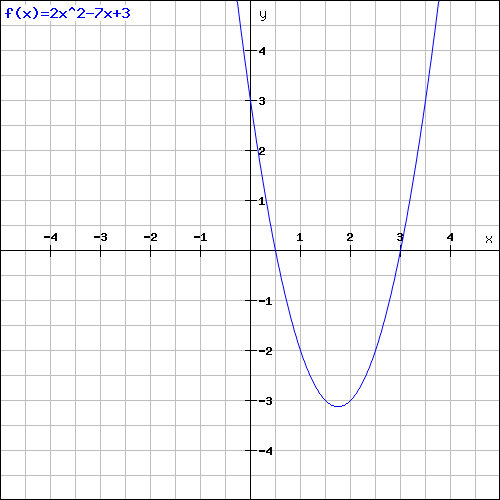 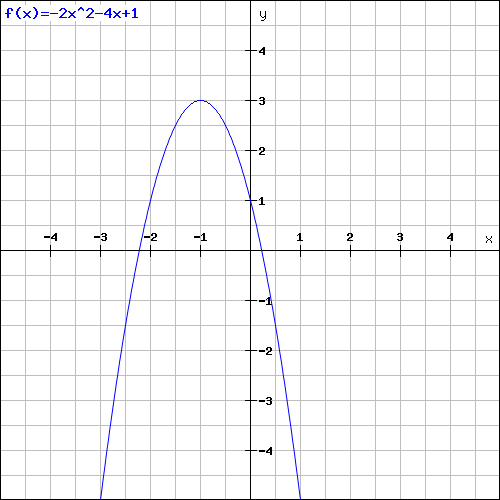 x-Intercepts
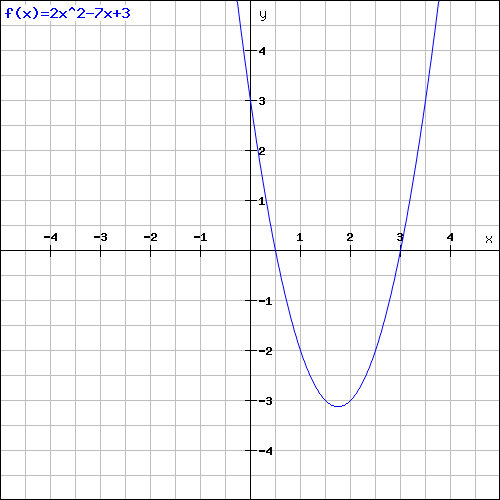 Find the x-Intercept(s) of a Parabola
Find the x-Intercept(s) of a Parabola
Find the x-Intercept(s) of a Parabola
Minimum or Maximum of a Parabola
a > 0: vertex = the minimum y-coordinate.
a < 0: vertex = the maximum y-coordinate.
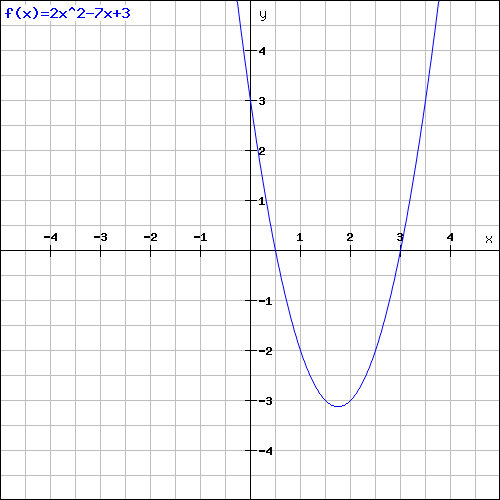 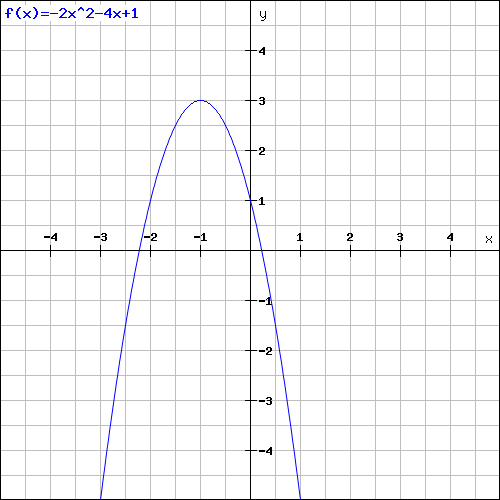 Finding the Min or Max
Applications of Quadratic Functions